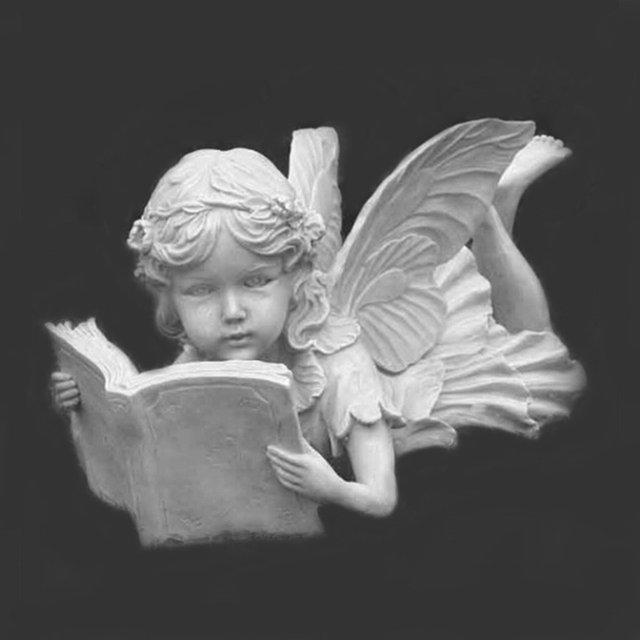 Погруженные в книгу
Экскурсия                                            с интерактивной викториной для учащихся 4-11 классов
Автор:
Ольга Михайловна Степанова,                      учитель английского языка 
МБОУ «Цивильская СОШ №1 
имени Героя Советского Союза                             М.В. Силантьева»
города Цивильск Чувашской Республики
2018
У меня есть свой, особенный способ чтения. Я заметила: 

чтобы как следует впитать прочитанное, мне нужно читать лёжа, желательно на мягкой постели; чем мне комфортнее, тем меньше я ощущаю собственное тело, тем легче мне воспринимать текст…

Амели нотомб, петронилла
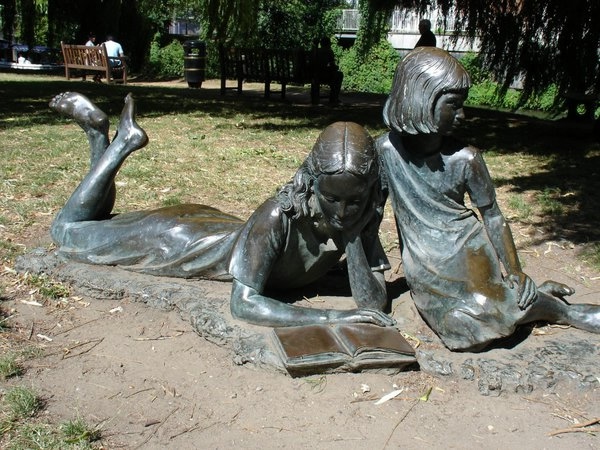 Книг заветные страницы 
Помогают людям жить, 
И работать, и учиться, 
И  ___________дорожить.
Суррей, Великобритания
Отчизной
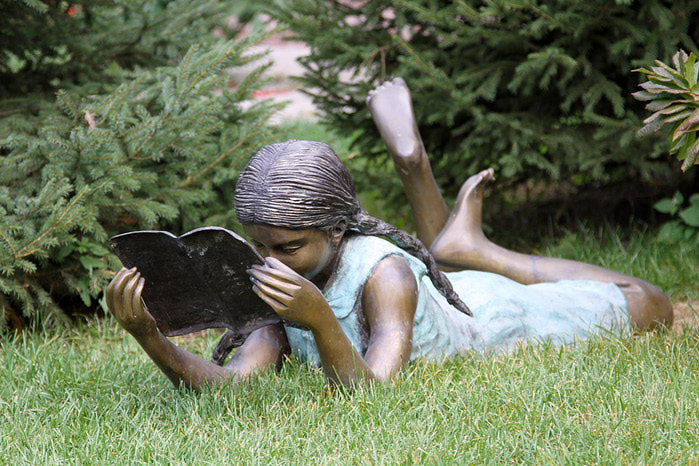 Я к вам обращаюсь, товарищи, дети:
Полезнее книги нет вещи на свете!
Пусть книги друзьями                                 заходят в дома,
Читайте всю _________,                                          набирайтесь                                                             ума!
жизнь
Памятник юной читательнице
Владивосток
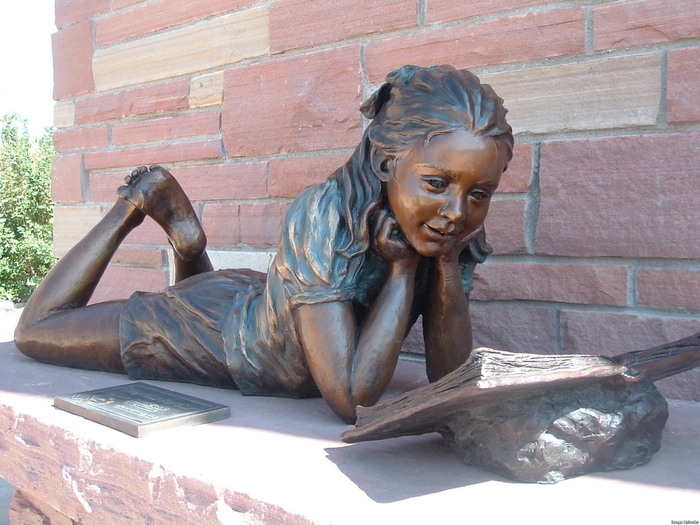 ручей
Книга – учитель, книга - наставник.
Книга – близкий товарищ и друг.
Ум, как __________ ,                                               высыхает и                                                  старится,
Если                                                        выпустишь                                                 книгу из рук.
Крайстчерч, Новая Зеландия
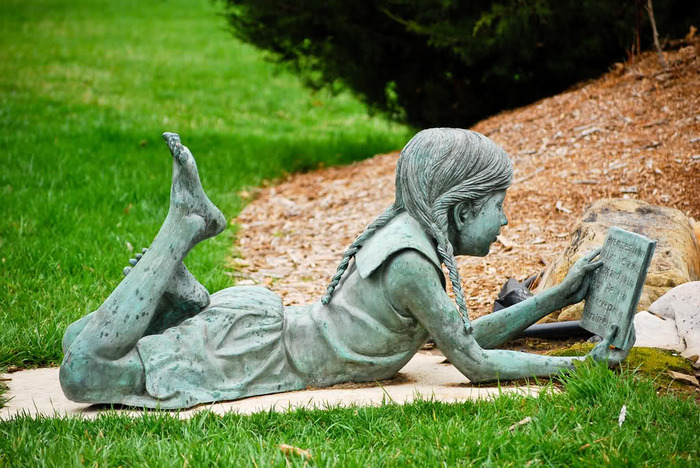 Книга – советчик, книга – разведчик,
Книга – активный борец и боец.
Книга - нетленная память и ____________,
Спутник планеты земли, наконец.
вечность
Памятник юной читательнице,  
Франция
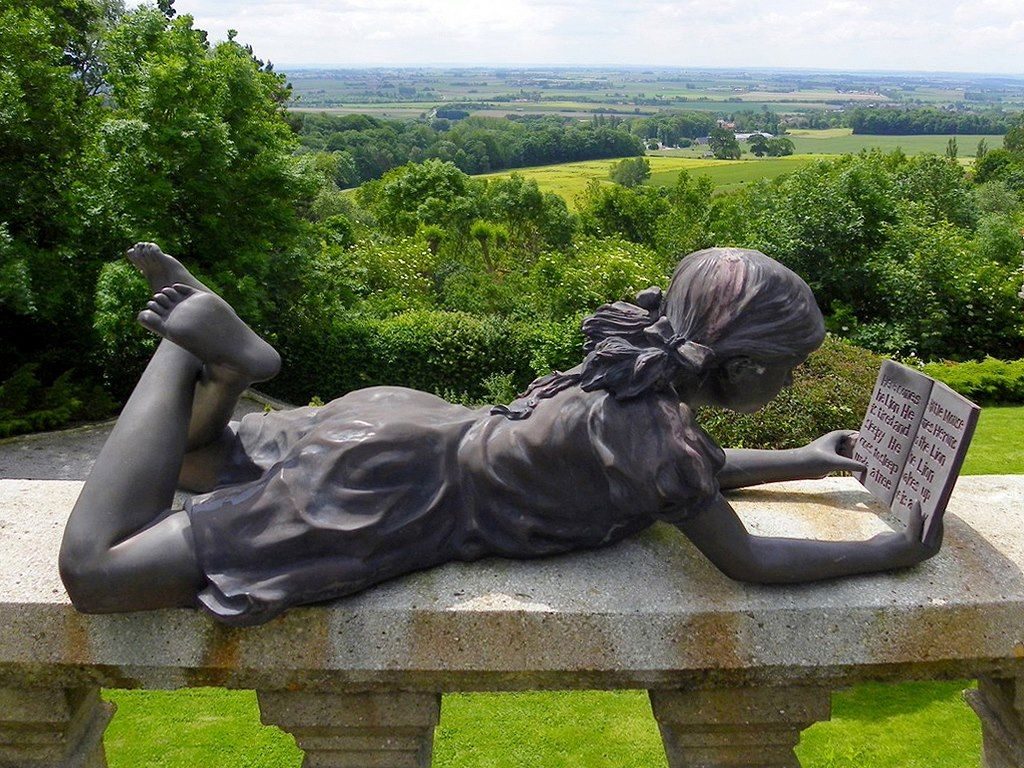 Книга не просто красивая мебель,
Не приложенье дубовых шкафов,
Книга – волшебник, умеющий небыль
В _______ превращать и в основу основ.
быль
Читающая девочка, Франция
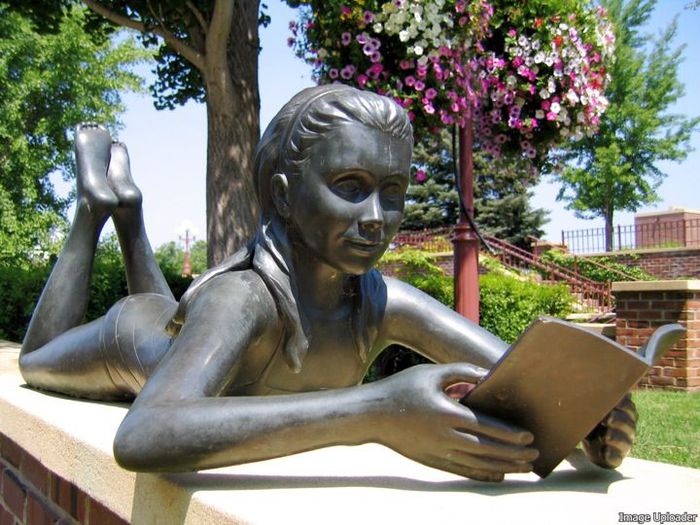 Книга, как птица, - Может весь мир облететь.
Книга - царица - Может сердцам повелеть.
Книга - богиня  -
 ________                                              свершает порой.
Книга —                                                             рабыня —
Часто                                                 проходит                                                    сквозь                                                                               строй.
Чудо
Миннесота, США
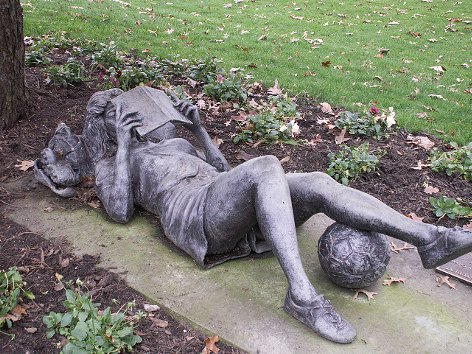 Слова — это в жизнь небольшая дверца.
Книгу читай не только словами.
Книгу читай непременно ______________,
А главное, совестью                                                   и делами.
сердцем
Памятник                      читающей девушке 
Вест Лонг Бранч, штат Нью-Джерси, США
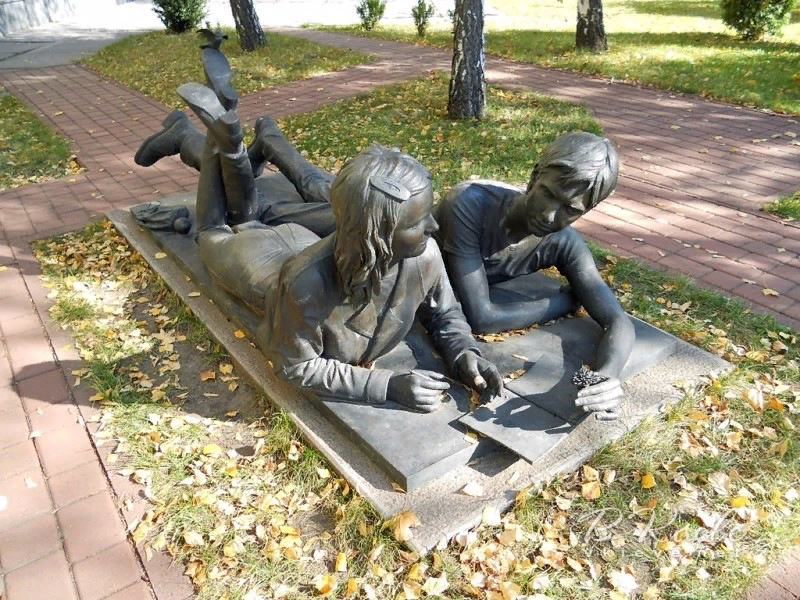 Бумажный                         кораблик
По имени                               «Книга»
Не хуже                              корвета,
Фрегата и брига
Меня увлечёт
В океаны мечтаний,
Где щедро откроет
_____________ знаний.
Скульптура, посвященная     студентам,  готовящимся к экзамену                                 в городе  Киев, Украина
Сокровища
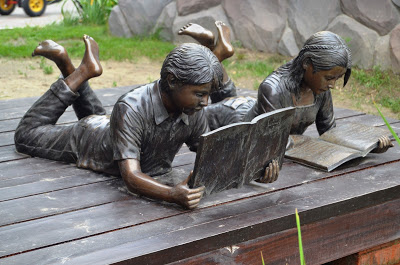 Арт объект под городом Рязань
Отраженье исчезнувших лет,
Облегченье житейского ига.
Вечных истин немеркнущий  __________—
Это книга. Да здравствует книга!
свет
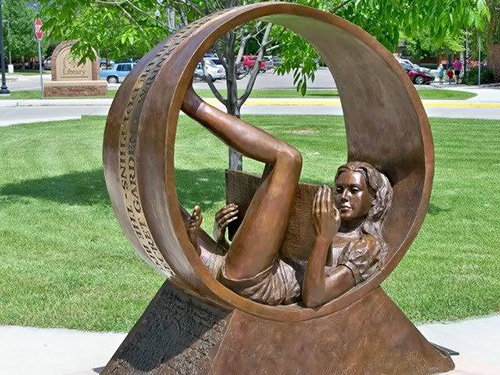 Неустанных исканий залог.
Радость каждого нового сдвига,
______________ грядущих дорог —
Это — книга.          Да здравствует 
книга!
Указанье
Оригинальная скульптура читающей девушки возле публичной библиотеки (Шеридан, штат Вайоминг, США)
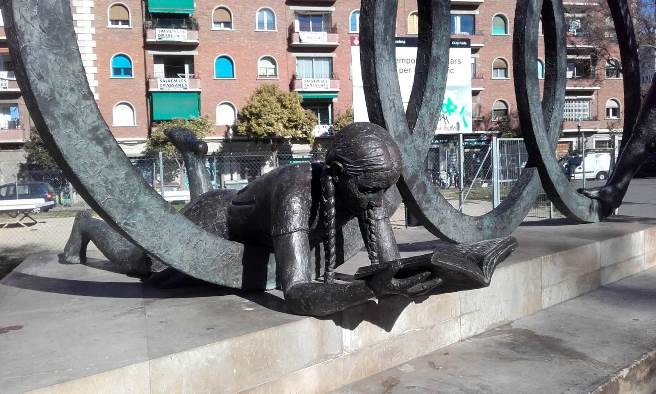 Чистых радостей светлый исток,
Закрепленье счастливого мига.
Лучший __________ , если ты одинок, —
Это книга. Да здравствует книга!
друг
Читающая девушка       Барселона, Испания
Шелест книжных страниц
Нам сопутствует в жизни повсюду,
От бурлящих столиц
До посёлка у тихой запруды,
От горячих низин
До просторов Полярного круга,
От кудрей до седин,
Книга – нет у нас лучшего друга!
Источник: 
Стихи о чтении и книгах https://sites.google.com/site/bibliotekadladetej/v-pomos-kollegam/stihi-o-ctenii-i-knigah 
Стихи про книгу, книги http://chto-takoe-lyubov.net/stixi-pro-knigu-knigi/ 
Даже памятники читают http://solbiblfil2.ucoz.ru/blog/dazhe_pamjatniki_chitajut/2018-05-10-599




Изображения взяты на сайте    http://yandex.ru 	
Условия использования сайта https://yandex.ru/legal/fotki_termsofuse/